Дети, в школу собирайтесь!
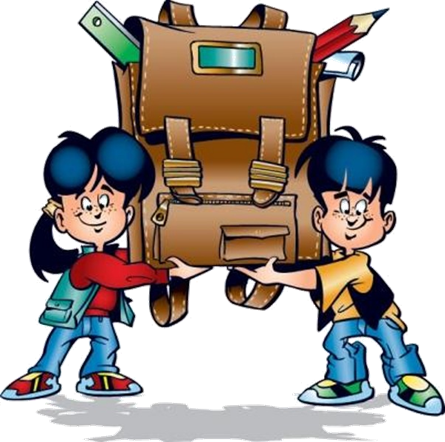 Методическое пособие  
«Загадки о школьных принадлежностях»
ГБДОУ д/с № 32 Колпинский район Санкт-Петербург
Воспитатели: Соловьёва Е.Н., Флорова М.Е.
Есть большой и светлый дом,

Почемучек много в нём.

И пишут они, и считают,

Читают, творят и мечтают.
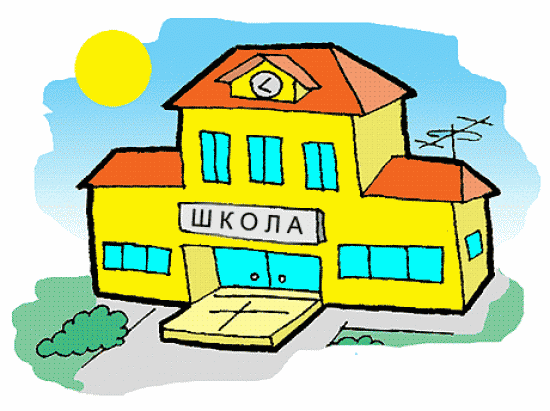 Если в школу ты пошел — 
Новый статус приобрел. 
Был ребенок, был дошкольник, 
А теперь зовешься...
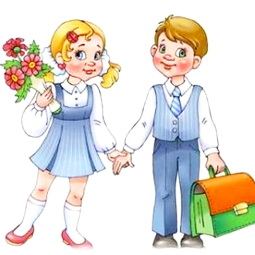 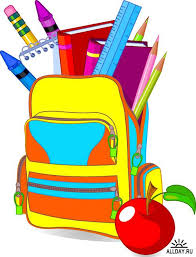 До чего же скучно, братцы,
На чужой спине кататься!
Дал бы кто мне пару ног,
Чтобы сам я бегать мог.
Можно делать все, что хочешь,
Хоть рисуй, а хоть пиши,
Я люблю их очень, очень
Все мои …
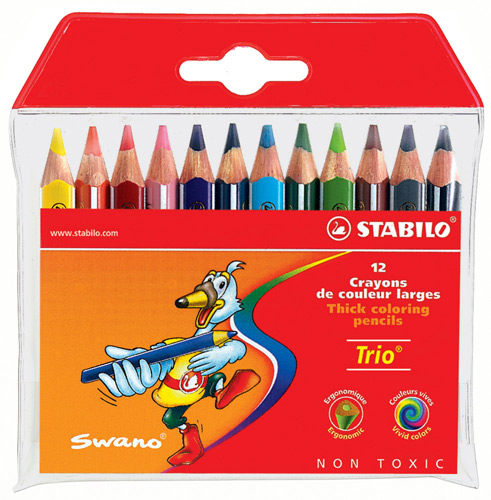 Я дружу с карандашами,
А они, конечно, с вами.
Не сижу я без работы,
Коль рисуете вы что-то.
Наточу я карандаш,
Нарисуете пейзаж.
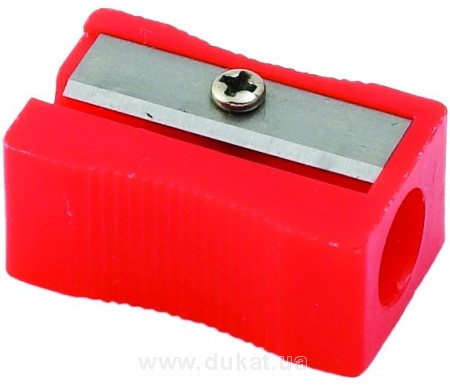 Если что-то переделать
Мы в рисунке захотим,
То всегда стираем смело
Всё неправильное им.
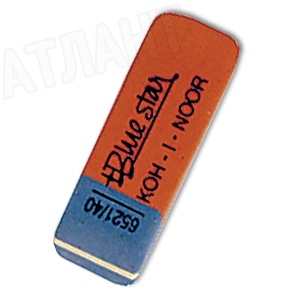 Когда нужна черта прямая,
Я тут как тут. Вот я какая!
Ты скажешь, я хвалюсь?
Ну, может быть, чуть-чуть.
Зато я не боюсь
Прямой чертой блеснуть!
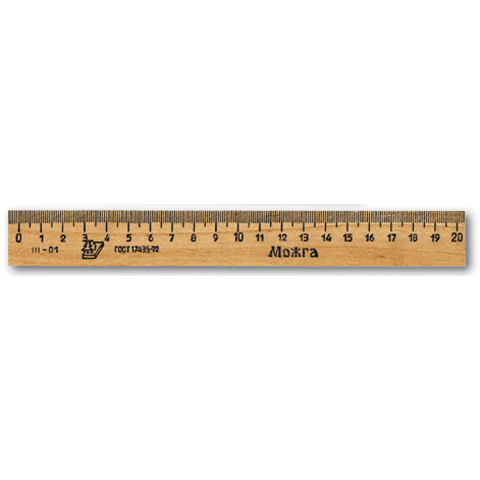 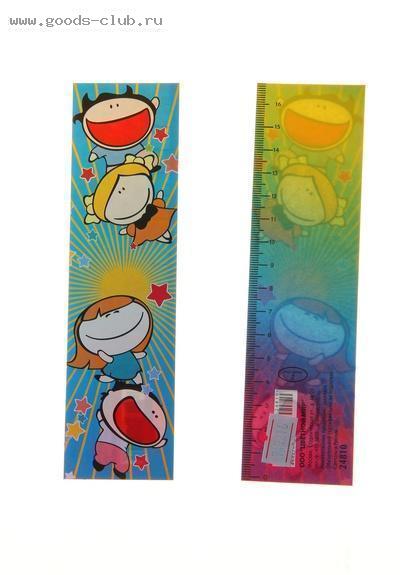 В книгах я люблю лежать,
Чтоб ребятам подсказать:
«Где приятно мне лениться,
С той начни читать страницы.»
Не кисточка я, не карандаш,
Но ярко раскрашу рисунок ваш.
Фауну, флору раскрашивать мастер,
Поэтому я называюсь …
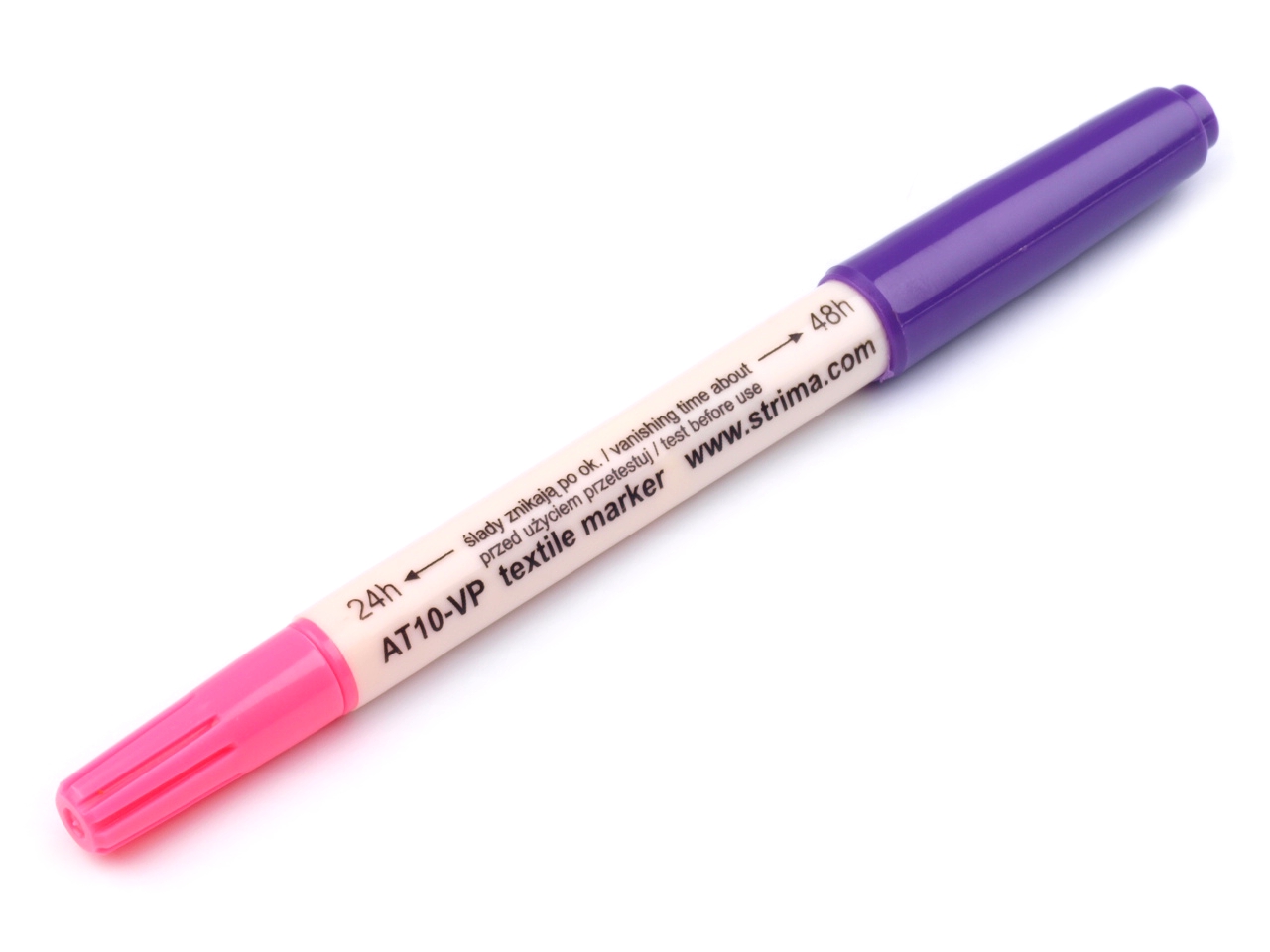 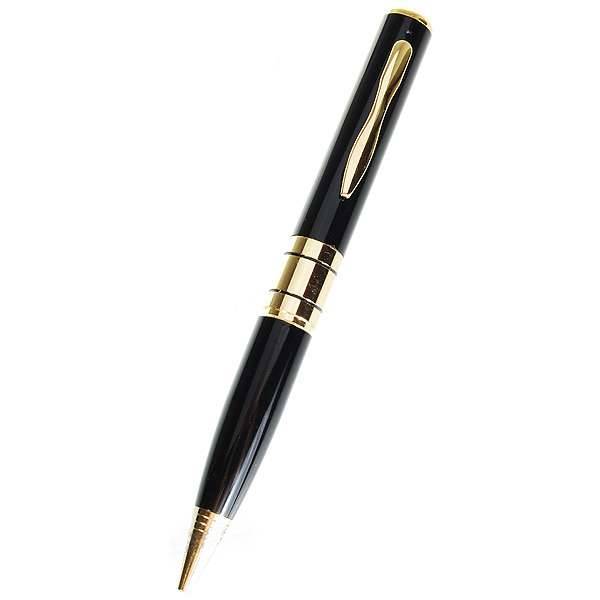 В снежном поле по дороге
Мчится конь мой одноногий
И на много-много лет
Оставляет черный след.
Разноцветные сестрицы

Заскучали без водицы.

Дядя, длинный и худой,

Носит воду бородой.

И сестрицы вместе с ним

Нарисуют дом и дым.
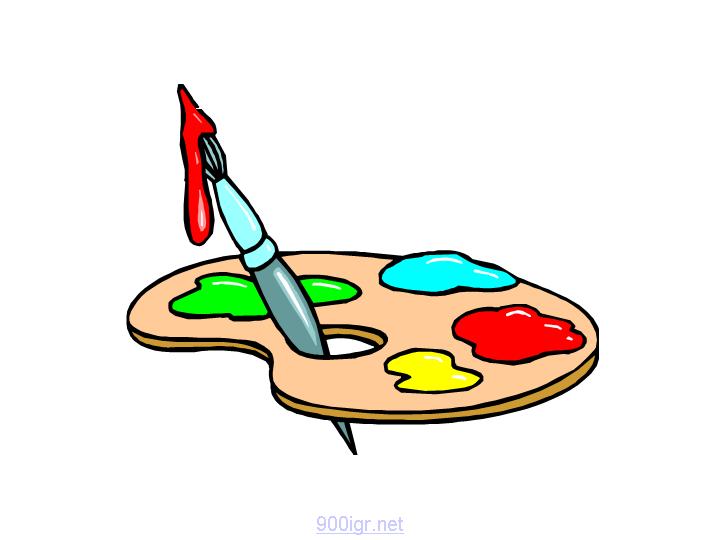 Я весь мир слепить готов -
Дом, машину, двух котов.
Я сегодня властелин -
У меня есть...
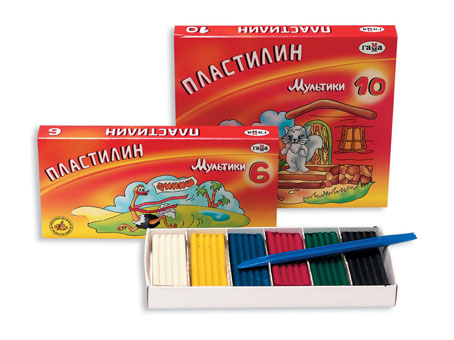 То я в клетку, то в линейку.
Написать по ним сумей-ка!
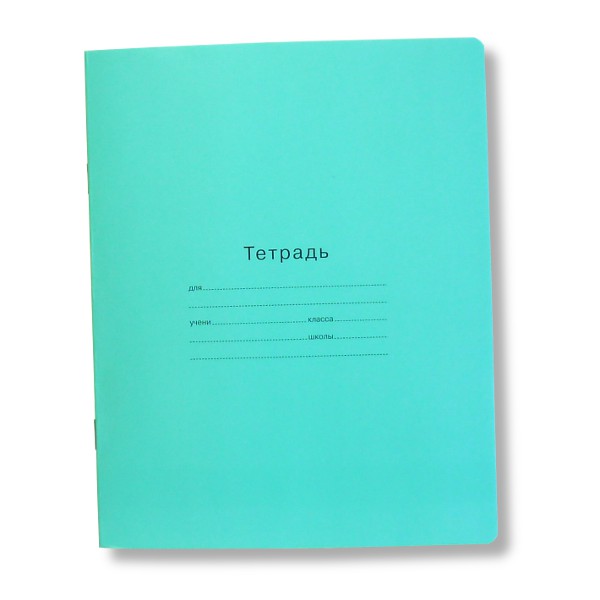 На коробку я похож,
Ручки ты в меня кладешь.
Школьник, ты меня узнал?
Ну, конечно, я -...
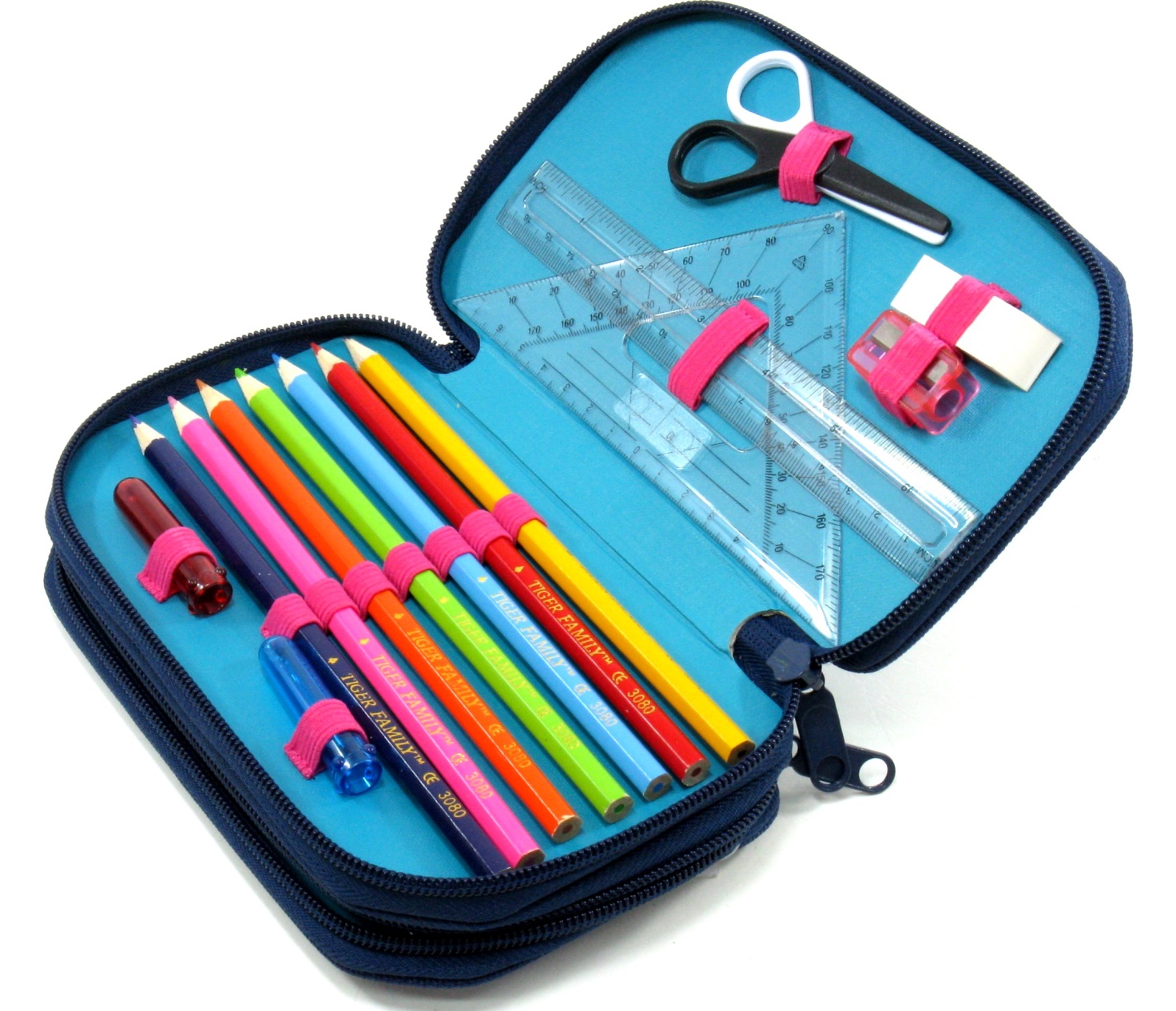 -Учитель у меня в портфеле!

- Кто? Быть не может! Неужели?

- Взгляни, пожалуйста! Он – тут.

Его  …  зовут.
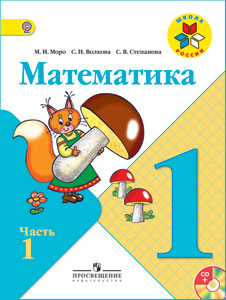 Я предмет для школы важный.
Чтобы сделать куб бумажный,
Самолёт, картонный дом,
Аппликацию в альбом,
Ты меня не пожалей.
Я - липучий, вязкий...
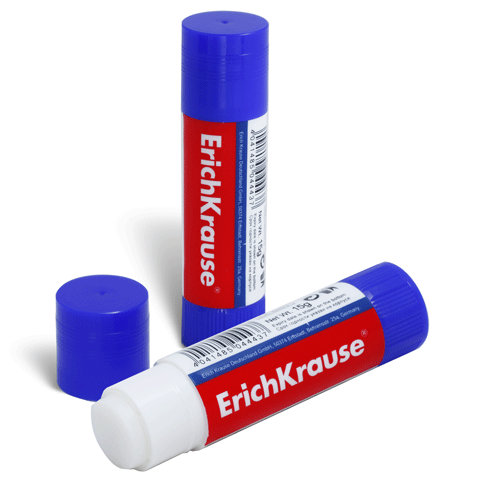 Вы меня перелистали -
Как в музее побывали.
Космос на одной странице,
На другой странице - дом,
На последней - хвост жар-птицы.
А всё вместе я - ...
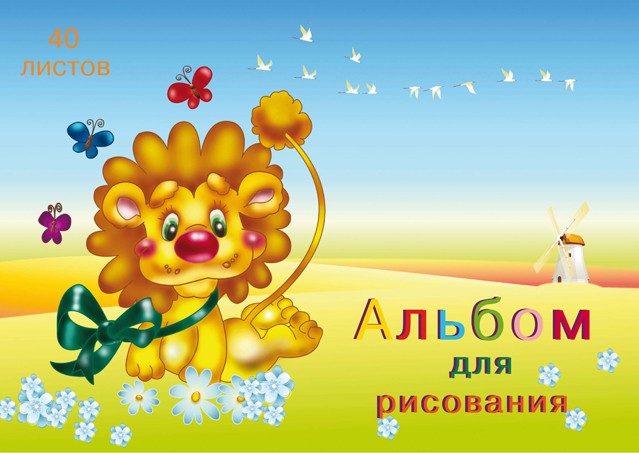